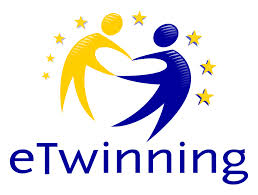 1
Project eTwinningSymmetry around us…Brodnica-Poland
Co to jest symetria ?
Symetria środkowaSymetria środkowa jest symetrią, która każdemu punktowi na płaszczyźnie przyporządkowuje punkt, który jest jednakowo odległy od środka symetrii i leży po drugiej jego stronie w takiej samej odległości.
Figurę, która jest swoim lustrzanym odbiciem nazywa się figurą osiowo symetryczną lub mówi się, że figura ma oś symetrii.
SYMETRIA OSIOWA
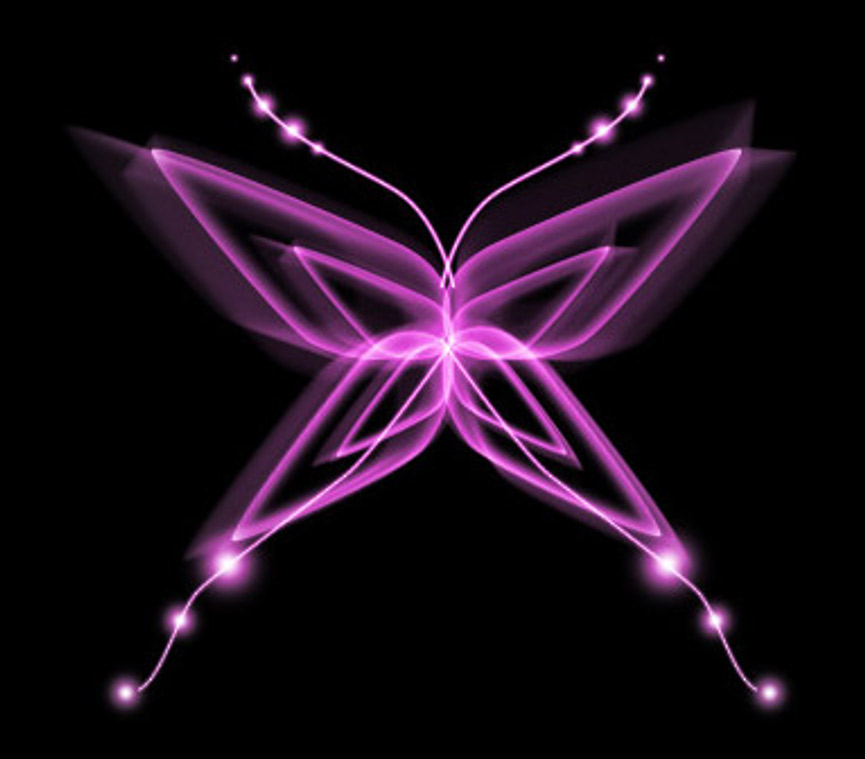 6
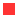 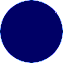 Jeżeli figura jest symetryczna sama do siebie względem prostej a, to prostą a nazywamy osią symetrii tej figury.Figurę, która ma oś symetrii, nazywamyfigurą osiowosymetryczną.
11
Oś symetrii figury
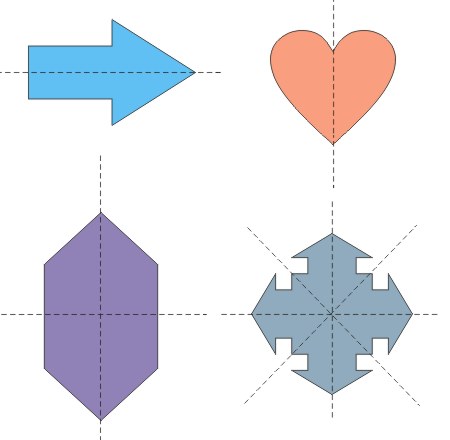 Przykłady figur osiowosymetrycznych:
z kilkoma osiami symetrii:
z jedną osią symetrii:
13
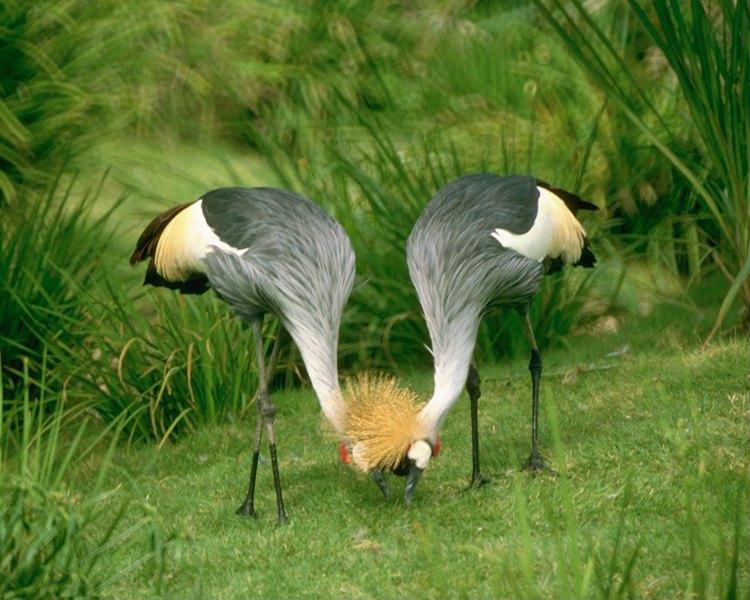 Przykłady symetrii stworzone przez  naturę..
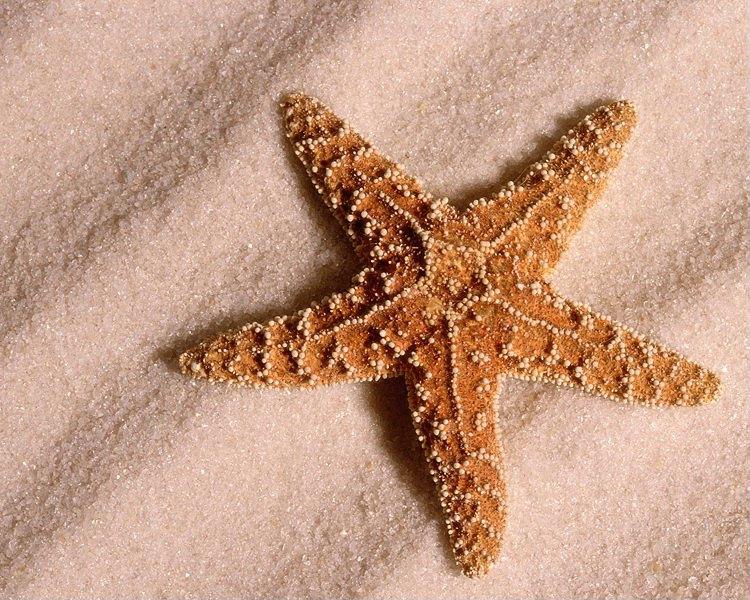 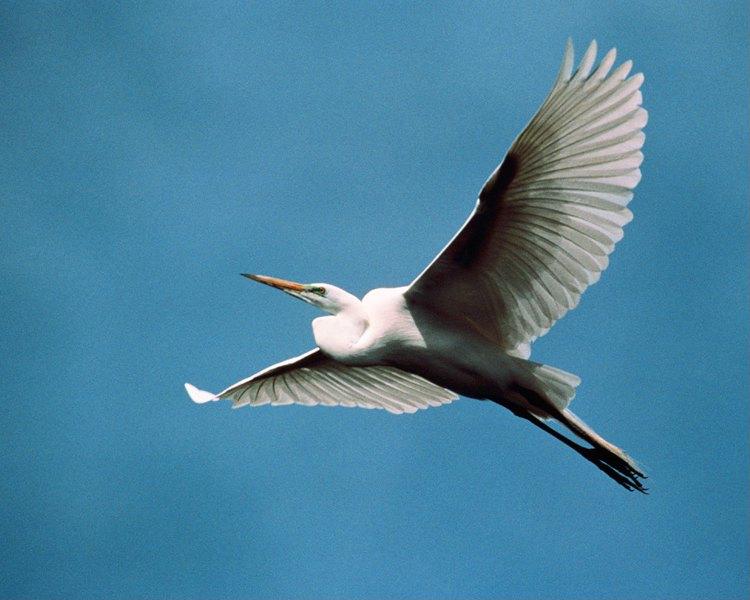 14
SYMETRIA W OTACZAJĄCYM NAS ŚWIECIE
Wieża Eiffla
Posiada 4 osie symetrii
Bazylika św. Piotra
Posiada 16 osi symetrii
Sklepienie krzyżowo- żebrowe
ma 4 osie symetrii 
 posiada środek symetrii
Sklepienie dachu Kościoła Najświętszej Maryi Panny 
w Chojnie
-ma jedną oś symetrii
Flagi państw
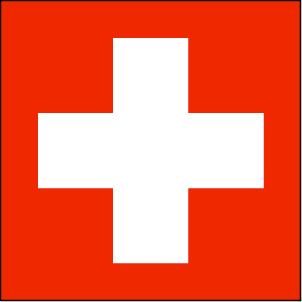 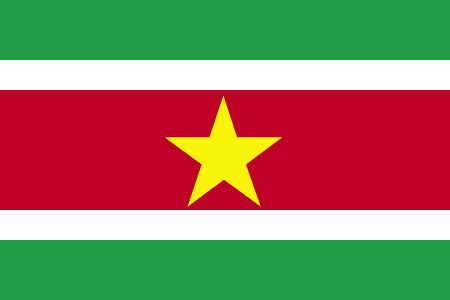 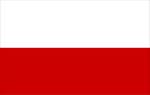 Szwajcaria
Polska
Surinam
1 oś symetrii
4 osie symetrii
1 oś symetrii
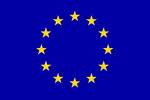 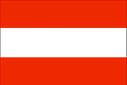 Austria
Unia Europejska
2 osie symetrii
2 osie symetrii
Osie symetrii w haftach
Posiada 1 oś symetrii
Figura środkowosymetryczna
Jeżeli figura jest symetryczna sama do siebie względem pewnego punktu to ten punkt nazywamy środkiem symetrii figury a figurę nazywamy środkowosymetryczną
22
Przykłady figur środkowosymetrycznych:
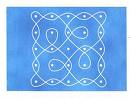 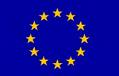 23
Figury ze środkiem symetrii
Filmy o symetrii
http://youtu.be/IHuqfdYbQRE

http://youtu.be/SZr2w65cmzY
Marzena KaszyńskaBrodnica-Polandproject eTwinningSymmetry around us
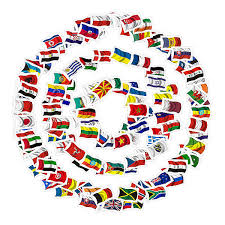